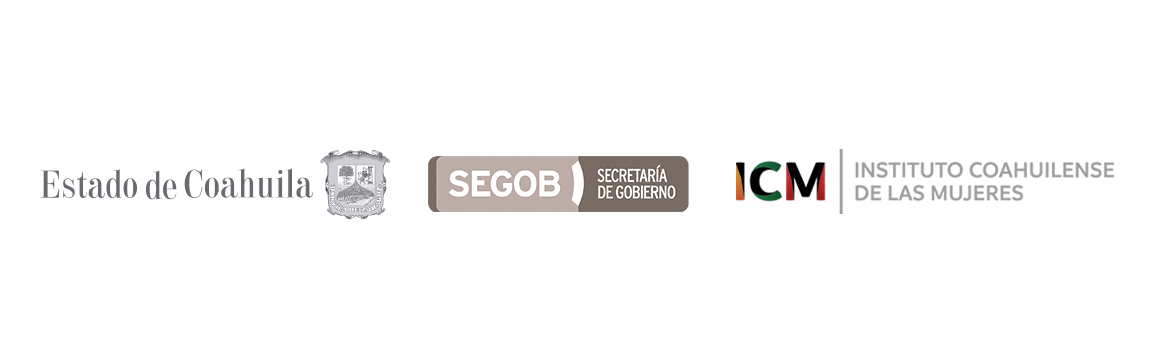 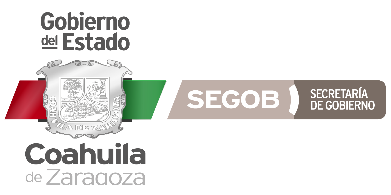 Minutas:
Nota: Del 31 de marzo de 2020 al día de hoy 07 de octubre de 2020 no se han realizado minutas o sesiones públicas por parte del Instituto Coahuilense de las Mujeres.
Servidora encargada de proporcionar la información: Lic. Karen Fabiola Delabra Secretaría Técnica.
Servidora encargada de actualizar la Información: Lic. Susana Guadalupe Ortiz Galindo Titular Unidad de Transparencia.
Fecha de actualización: 07 de octubre de 2020
1